Williams Middle Magnet
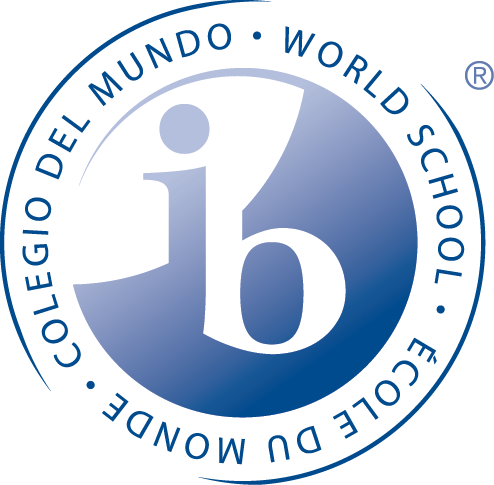 Slideshow
by Annissa 
Desamour
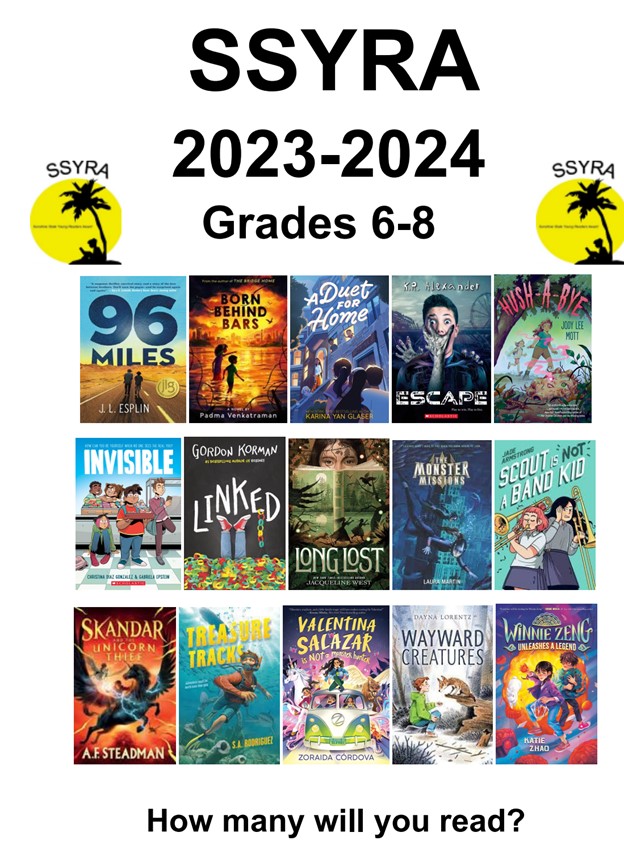 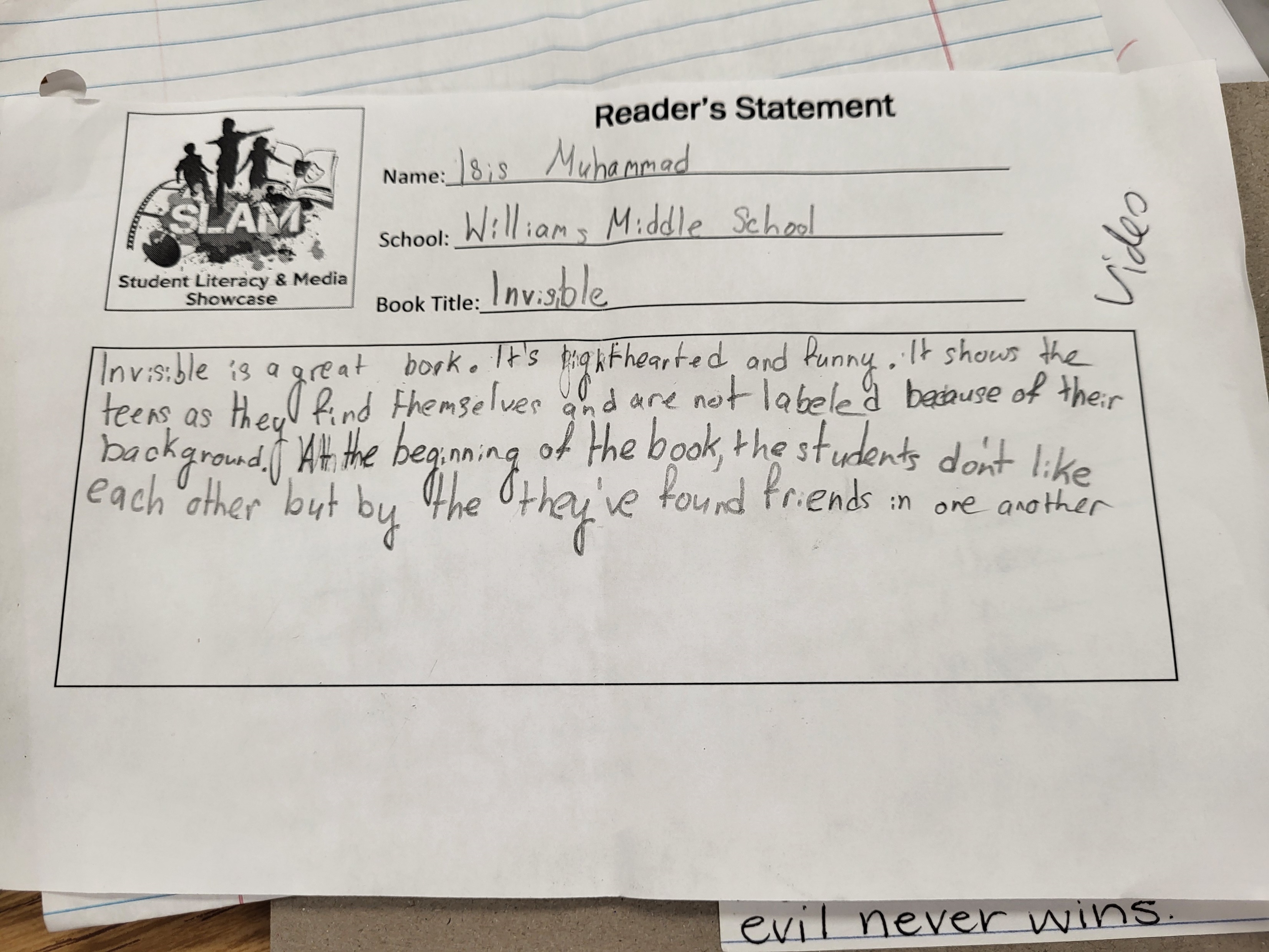 Video #4